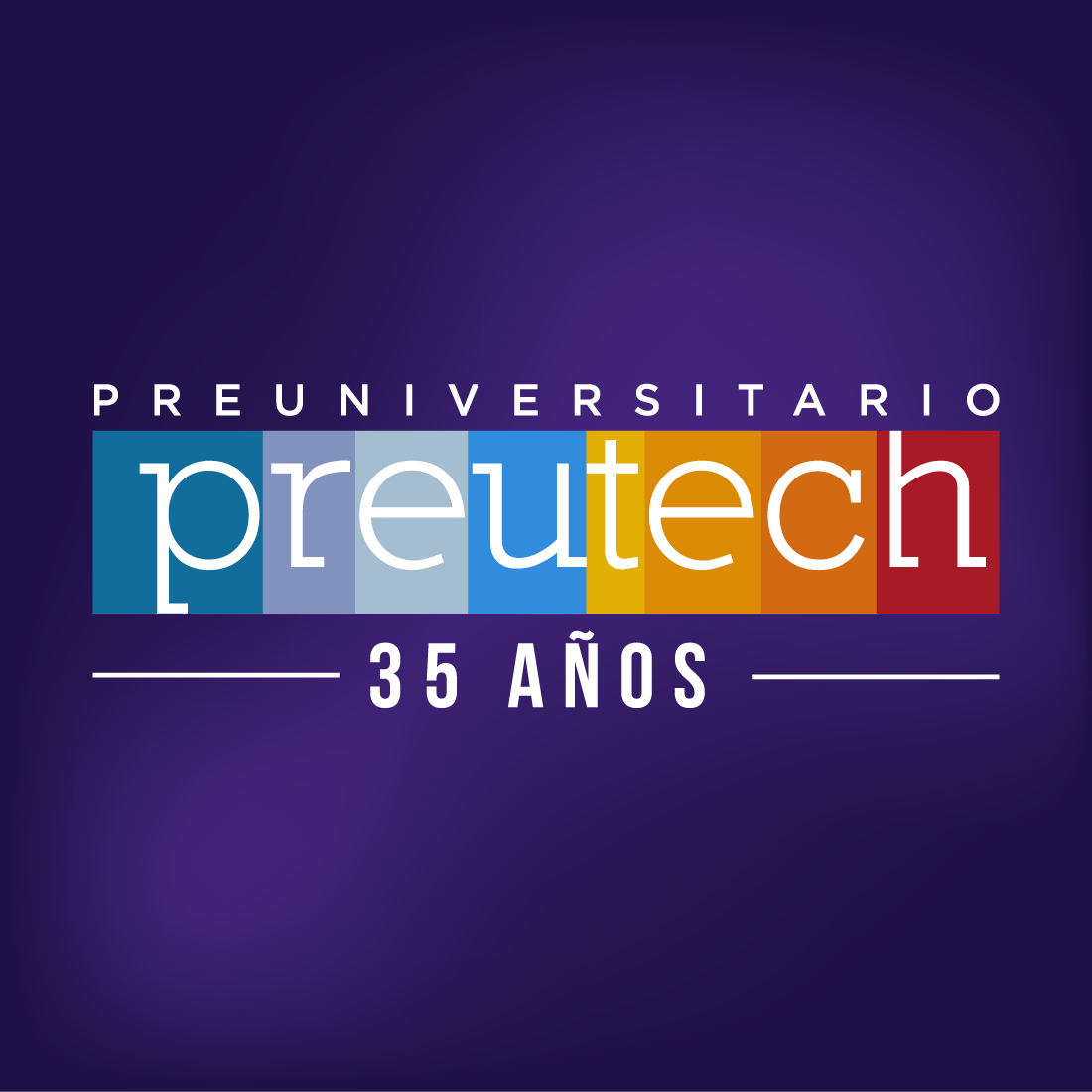 HISTORIA 
CLASE 4





Profesora: Fabiola Loyola.
HISTORIA DE CHILE



Objetivos:
Comprender, analizar y evaluar la guerra de Arauco, las relaciones entre los indígenas y españoles, y además comprender las causas de la independencia de Chile y la Patria Vieja.
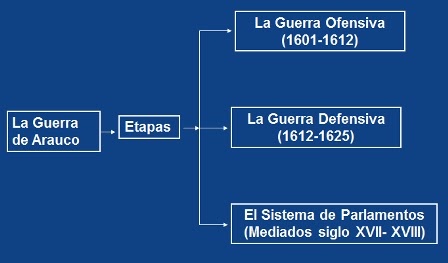 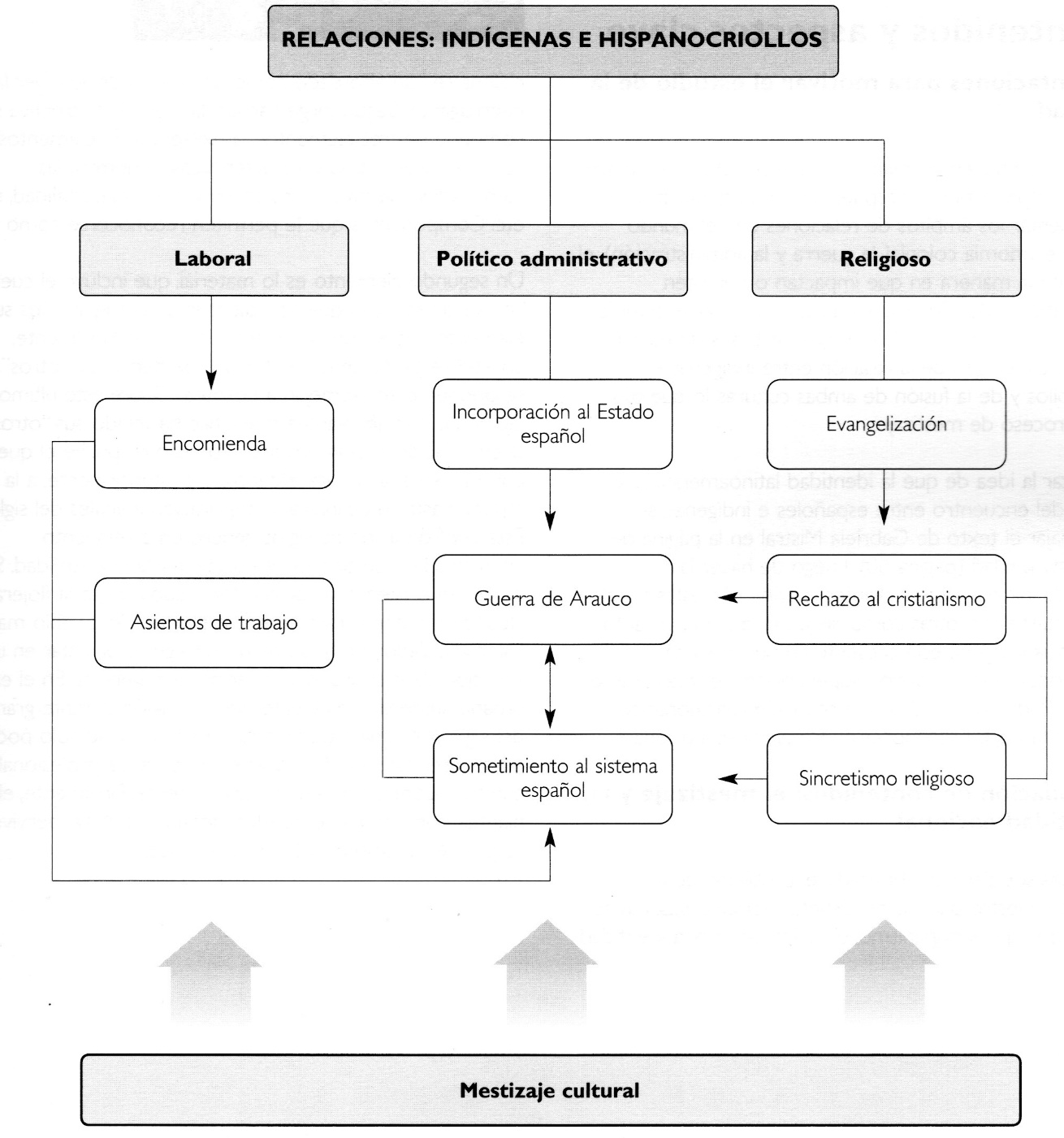 ¿Qué podemos concluir en relación al contenido visto en estas semanas?
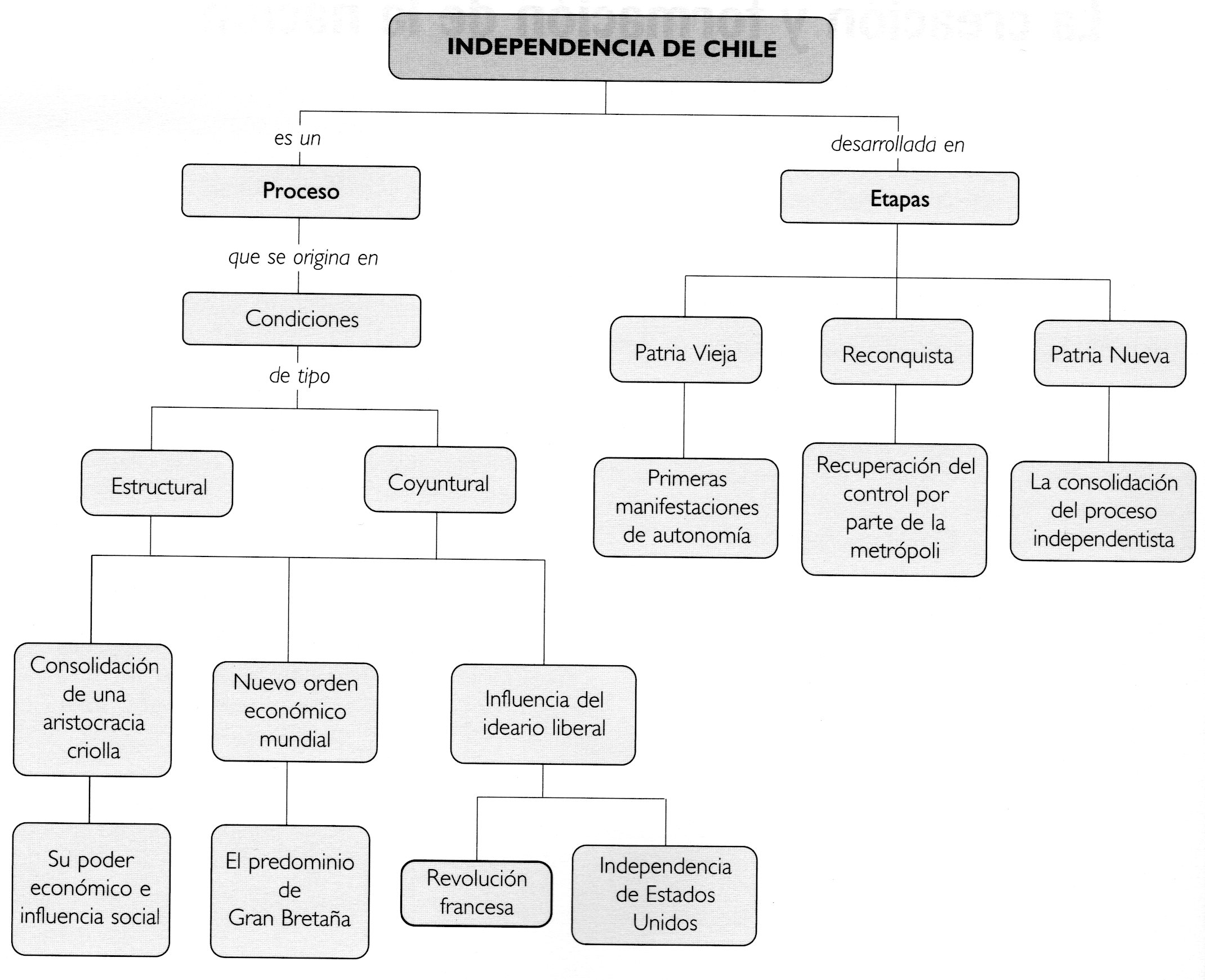 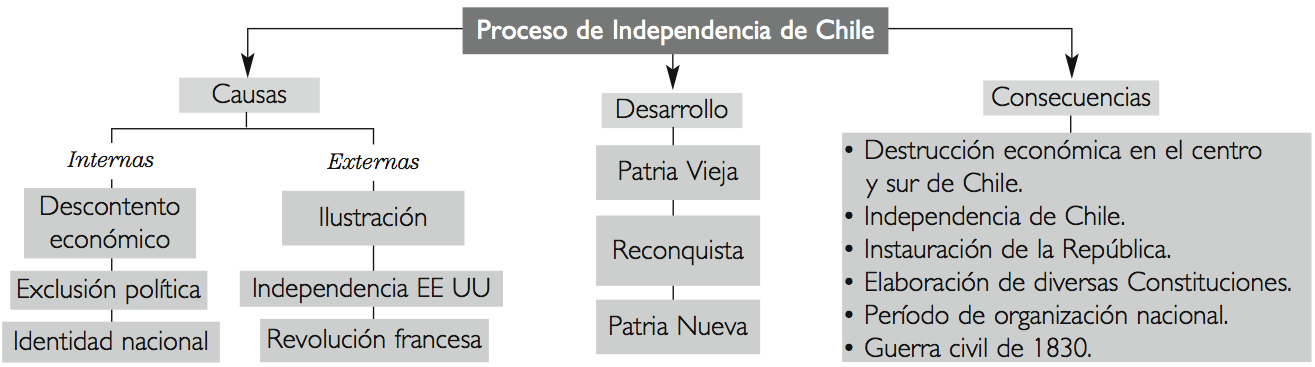 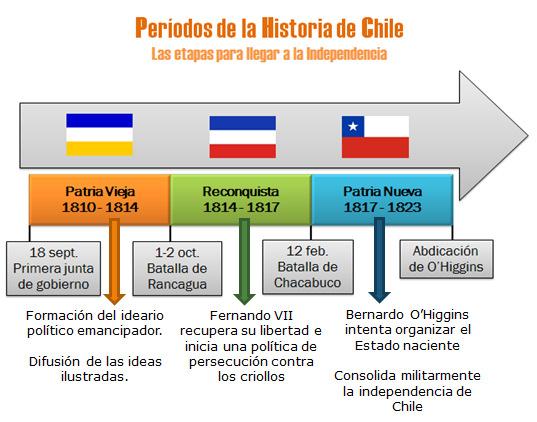 HISTORIA UNIVERSAL

- Objetivo: Comprender y analizar las guerras napoleónicas y las revoluciones liberales del siglo XIX.
Las guerras napoleónicas 1792-1815
Las revoluciones liberales del siglo XIX
Estos nuevos movimientos fueron:
FORMACIÓN CIUDADANA
- Objetivo: profundizar los tipos de leyes y sus quórum, enfocados en los tratados internacionales y las etapas de la formación de una ley.
Tipos de leyes y sus quórum:
Ejemplo:

Establece ley interpretativa del artículo 10 de la Constitución
Política de la República, en materia de nacionalidad de los
hijos de extranjeros nacidos en Chile. (06-01-2015)
Leyes Orgánicas Constitucionales
Total:18

Ley 20370 (12-SEP-2009)
Enseñanza

Ley 19640 (15-OCT-1999)
Ministerio Público

Ley 18961 (07-MAR-1990)
Carabineros de Chile

Ley 18948 (27-FEB-1990)
Fuerzas Armadas (Ley Orgánica)

Ley 18918 (05-FEB-1990)
Congreso Nacional

Ley 18840 (10-OCT-1989)
Banco Central de Chile
Ley 18700 (06-MAY-1988)
Votaciones Populares y Escrutinios

Ley 18603 (23-MAR-1987)
Partidos Políticos
Decreto con Fuerza de Ley 1 (26-JUL-2006)
Municipalidades


Decreto con Fuerza de Ley 1 (08-NOV-2005)
Gobierno y Administración Regional


Decreto con Fuerza de Ley 1 (17-NOV-2001)
Bases Generales de la Administración del Estado
Ley 18583 (13-DIC-1986)
Ley orgánica constitucional que fija planta del Servicio Electoral

Ley 18460 (15-NOV-1985)
Tribunal Calificador de Elecciones

Ley 18415 (14-JUN-1985)
Estados de Excepción Constitucional

Ley 18097 (21-ENE-1982)
Concesiones mineras

Ley 17997 (19-MAY-1981)
Tribunal Constitucional

Decreto 2421 (10-JUL-1964)
Contraloría General de la República

Código ORGÁNICO DE TRIBUNALES (09-JUL-1943)
Código Orgánico de Tribunales
Leyes Quórum calificado
Total:4

Ley 19733 (04-JUN-2001)
Libertades de opinión e información y el ejercicio del periodismo

Ley 18838 (30-SEP-1989)
Consejo Nacional de Televisión

Ley 18314 (17-MAY-1984)
Conductas terroristas

Decreto 400 (13-ABR-1978)
Armas
Ejemplo: 


Ley núm. 20830, publicada el 21 de Abril de 2015. CREA EL ACUERDO DE UNIÓN CIVIL
Legislación Oficial (vigente)
Ejemplo:
La Junta Militar asumió el poder Ejecutivo, Legislativo y Constituyente, gobernando vía decretos leyes que se consideraban como “normas modificatorias” de la Constitución Política de 1925, la cual quedó suspendida parcialmente. Esto, sin duda, modificaba el entramado institucional que regía el país desde hace varias décadas.

la Junta dictó medidas concretas de naturaleza radical. Entre otras, promulgó el Decreto Ley N° 27, del 24 de septiembre de 1973, que disolvió el Congreso Nacional y estableció el cese de las funciones de los parlamentarios; el Decreto Ley N°77, del 13 de octubre de 1973, que declaró ilícitos y disolvió los partidos políticos de izquierda, entre ellos el Comunista, Socialista, Unión Socialista Popular, Movimiento de Acción Popular Unitario, Radical, Izquierda Cristiana, Acción Popular Independiente, y son consideradas “asociaciones ilícitas”..
Ejemplo:

D.F.L. Nº 35
30/12/2004
Determina, para el Ministerio del Trabajo y Previsión Social y Servicios Públicos que indica, los cargos que tendrán la calidad dispuesta en el artículo 7° bis de la Ley N° 18.834 y cambia denominaciones que señala
Tratados internacionales ratificados por Chile
Acuerdo para la Conservación de Albatros y Petreles - ACAP
12/01/2017

Convenio sobre la Diversidad Biológica - CDB
12/01/2017

Declaración de Santiago y Acuerdo que crea la Comisión Permanente del Pacífico Sur - CPPS
12/01/2017

Convención sobre la Conservación de los Recursos Vivos Marinos Antárticos -CCRVMA
12/01/2017

Acuerdo para Promover el Cumplimiento de las Medidas Internacionales
12/01/2017

Convención sobre la Conservación de Especies Migratorias de la Fauna Salvaje - CMS
12/01/2017
EJEMPLO
Etapas de formación de la ley:
Tramitación de la ley
Todo proyecto de ley debe presentarse ante el Congreso Nacional. En Chile existe un Congreso bicameral, conformado por la Cámara de Diputados y por el Senado. Por lo tanto, el proyecto debe ser presentado y tendrá origen ante una de esas dos Cámaras.

	La Cámara donde se presenta el proyecto se denomina Cámara de origen, mientras que la otra tendrá el carácter de Cámara Revisora.
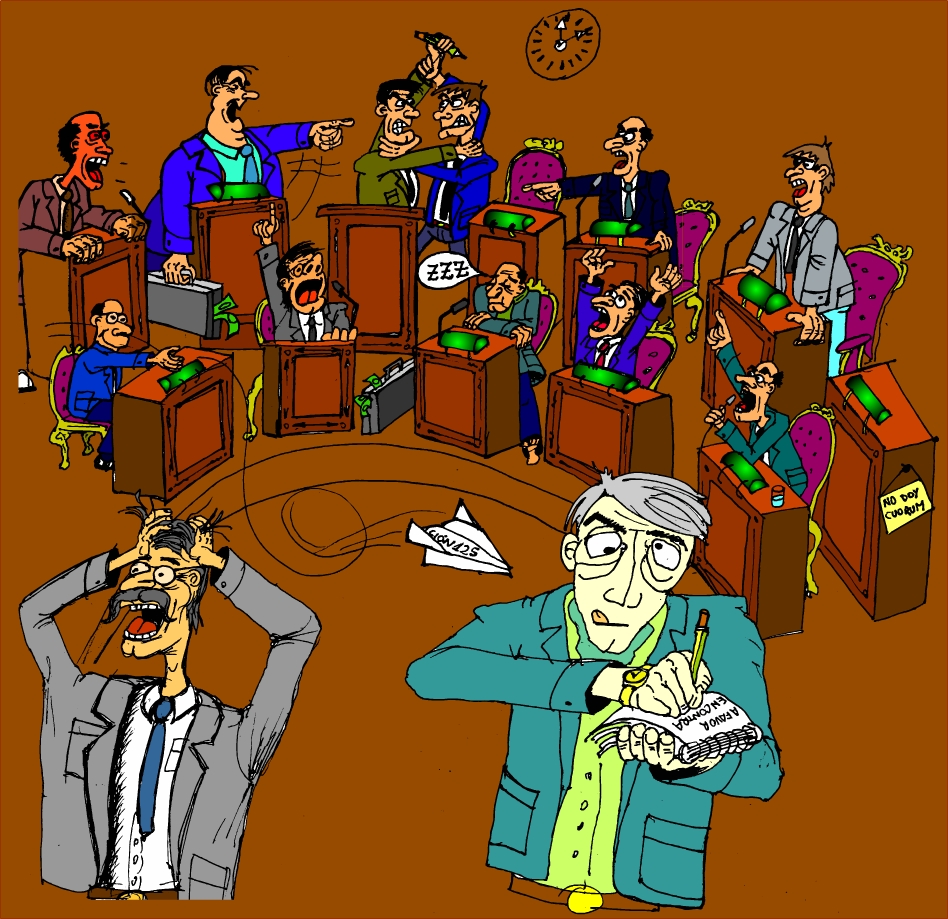 En síntesis, la tramitación de un proyecto de ley implica los siguientes pasos:
 
	Primer trámite constitucional: Aprobación por la Cámara de origen.
 
	Segundo trámite constitucional: Aprobación por la Cámara revisora.
 
	Promulgación por el Presidente de la República.
	 
	Publicación en el Diario Oficial.
 
	En cada una de las tres primeras fases señaladas el proyecto de ley puede ser aceptado, modificado o rechazado, lo que da lugar a distintas situaciones que se verán más adelante.
Tramitación en la Cámara de origen
Tramitación en la Cámara Revisora
Comisión Mixta
Opciones del Presidente de la República ante un proyecto de ley  aprobado por el Congreso
Promulgación de la ley
Publicación de la ley